Egypt Elementary“Being a Changemaker for Every Student, Every Day!”Annual Title I Parent Meeting/Open House
Ms. Dionna Pruitt, Principal
Dr. Jarita Mitchell, Dean of Students
Ms. Destiny Chambers, PLC Coach
Alisa Goode, Professional School Counselor
August 22, 2024 5:30p.m.
August 23, 2024 9:00a.m.
Title 1 Agenda
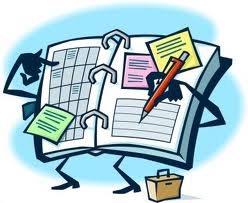 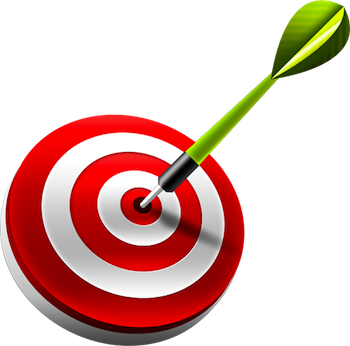 Title 1 Status
Family Engagement Plan
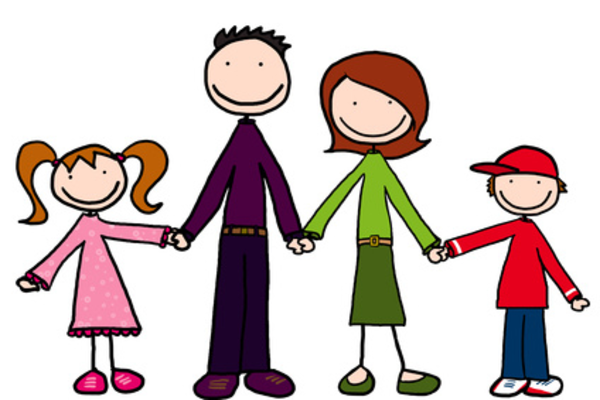 Objective

To partner with families and provide Egypt Elementary students with a home/school/community environment that helps children achieve academic excellence.


We must review and revise this each year.
It is also given to families each year.
Reporting Student Progress
Blue Conduct/Homework Folders and Red Wednesday folders
Class Dojo
Notes Home/Email/Text/Phone
Progress Reports are issued
    to parents 4.5 weeks within the grading period (Check your Power school)
Assessment Reports (I-Ready and Aimsweb)
Report cards are issued to parents at
    the end of each 9 week grading period via PowerSchool.
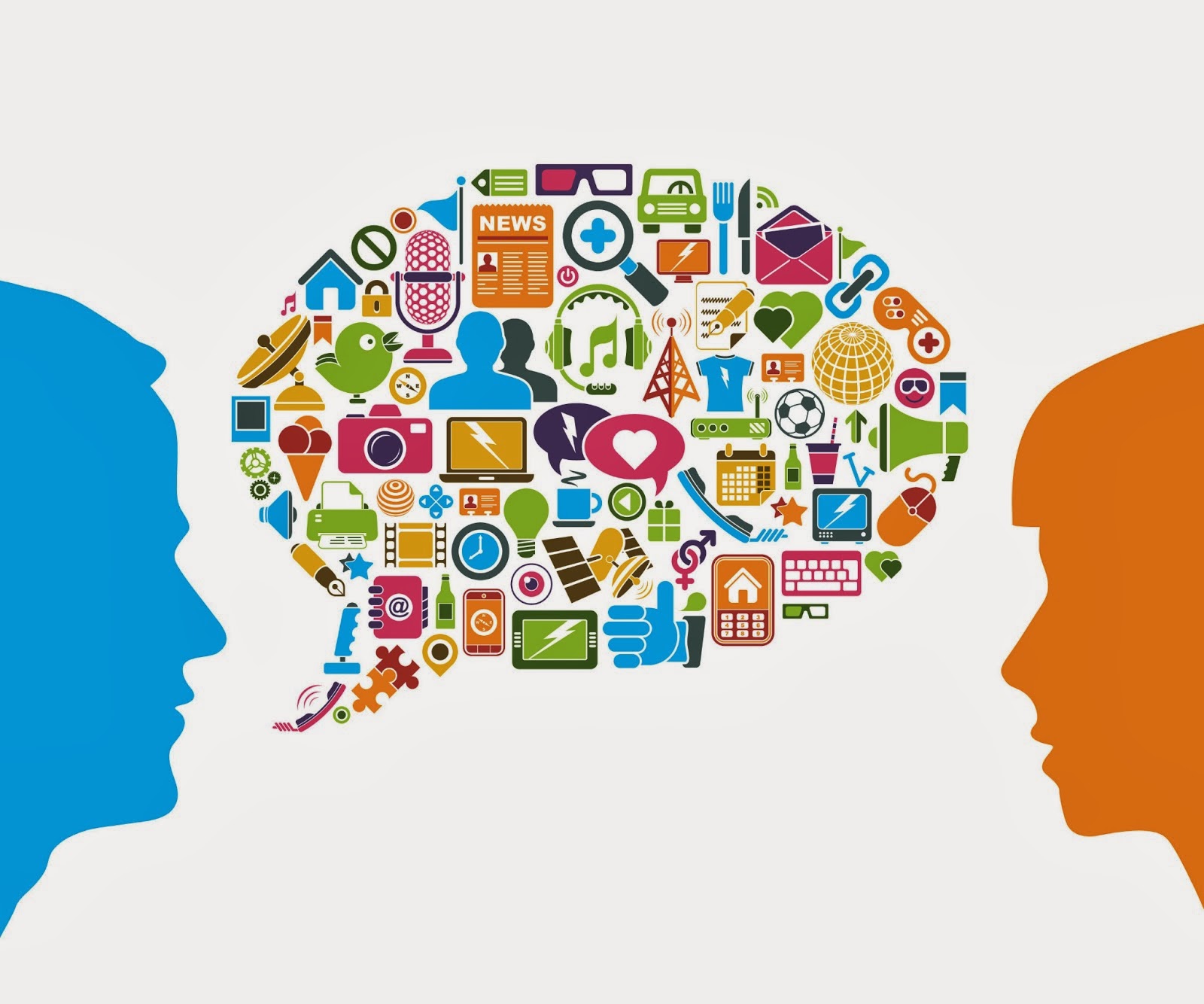 Parent-Teacher Conferences
Parent-Teacher conferences should be held for gaining parenting support to improve student performance.

Parent-teacher conferences are an integral part of maintaining communications between home and school. 

There are two district-wide conferences: 
September 5, 2024
February 13, 2025
4:00-7:00p.m.

You have the right to request a conference with
      your child’s teacher during planning time as  necessary.
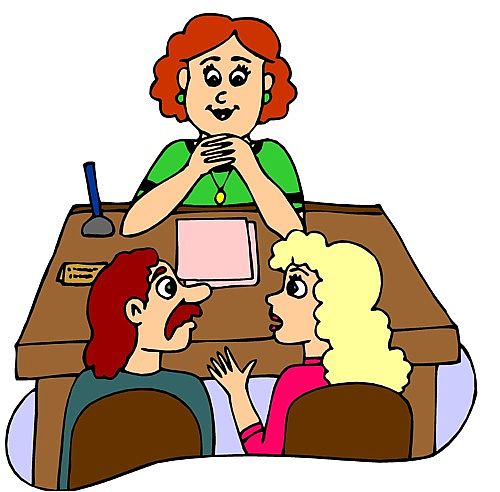 Parental Involvement Requirements
Egypt Elementary implements  the parental involvement requirements of the Elementary and Secondary Education Act (ESEA).  
Components include:
How parents can be involved in decision-making process and activities
How parental involvement funds are being utilized
How information and training is provided to parents
How the school will build capacity in parents and staff to increase and strengthen parental involvement.
Parent Training
Family Resource Room

Located in Portable
Computer and printer available for parent usage. 
Contact our Family Engagement Specialist, Mrs. Reyes
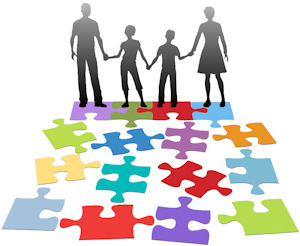 Availability of Parent Training
Contact The Division of Parent & Community Engagement  for information concerning District Parent Trainings at 416-7600.
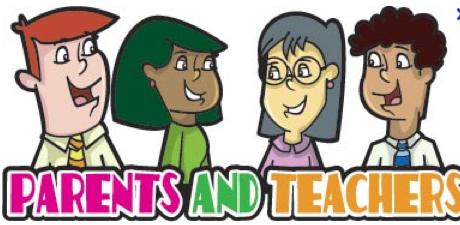 District School Progress
Egypt Elementary has met all federal requirements and has been awarded a status of a “School in Good Standing.”

All teachers at Egypt Elementary have met the standards for obtaining “Highly Qualified” status. 

We currently have a school letter grade of a C.
School Improvement Plan
The Tennessee School Improvement Plan
	Monitored on TEN components
Comprehensive Needs Assessment
School-wide Reform Strategies
Instruction by Highly Qualified Staff
High Quality Professional Development
Attracting Highly Qualified Teachers
Increasing Parental Involvement
Providing assistance to preschool children
Involving teachers in decision making 
Timely, additional assistance to students experiencing Difficulty
Coordination and Integration of Federal, State and Local Programs
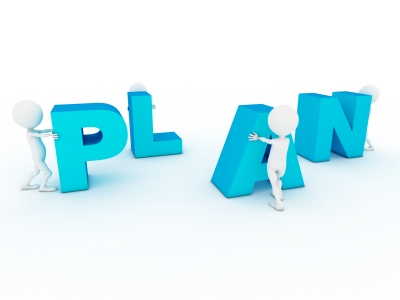 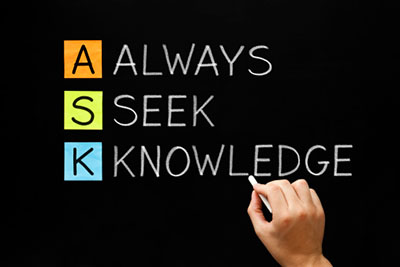 Parent’s Right to Know
All parents have the right to request the following:
A teacher’s professional qualifications, which includes: state qualifications, licensure, grade/s certification, waivers
A teacher’s baccalaureate and /or graduate degree, fields of endorsement, previous teaching experience
A paraprofessional’s qualifications
An assurance that their child’s name, address, and telephone listing not be released to military recruiters
All parents will receive information on the following:
Their child’s level of achievement in each of the state academic    assessments
Their option to request a transfer to another school within the district if their child is the victim of a violent crime at school
Their right to timely notification that their child has been assigned, or has been taught for four or more consecutive weeks by, a teacher who is not highly qualified
School/Parent Compact
Jointly developed with parents to promote positive and productive working relationships


The school compact is a commitment from the school, parent, and the student to share in the responsibility for improved academic achievement.
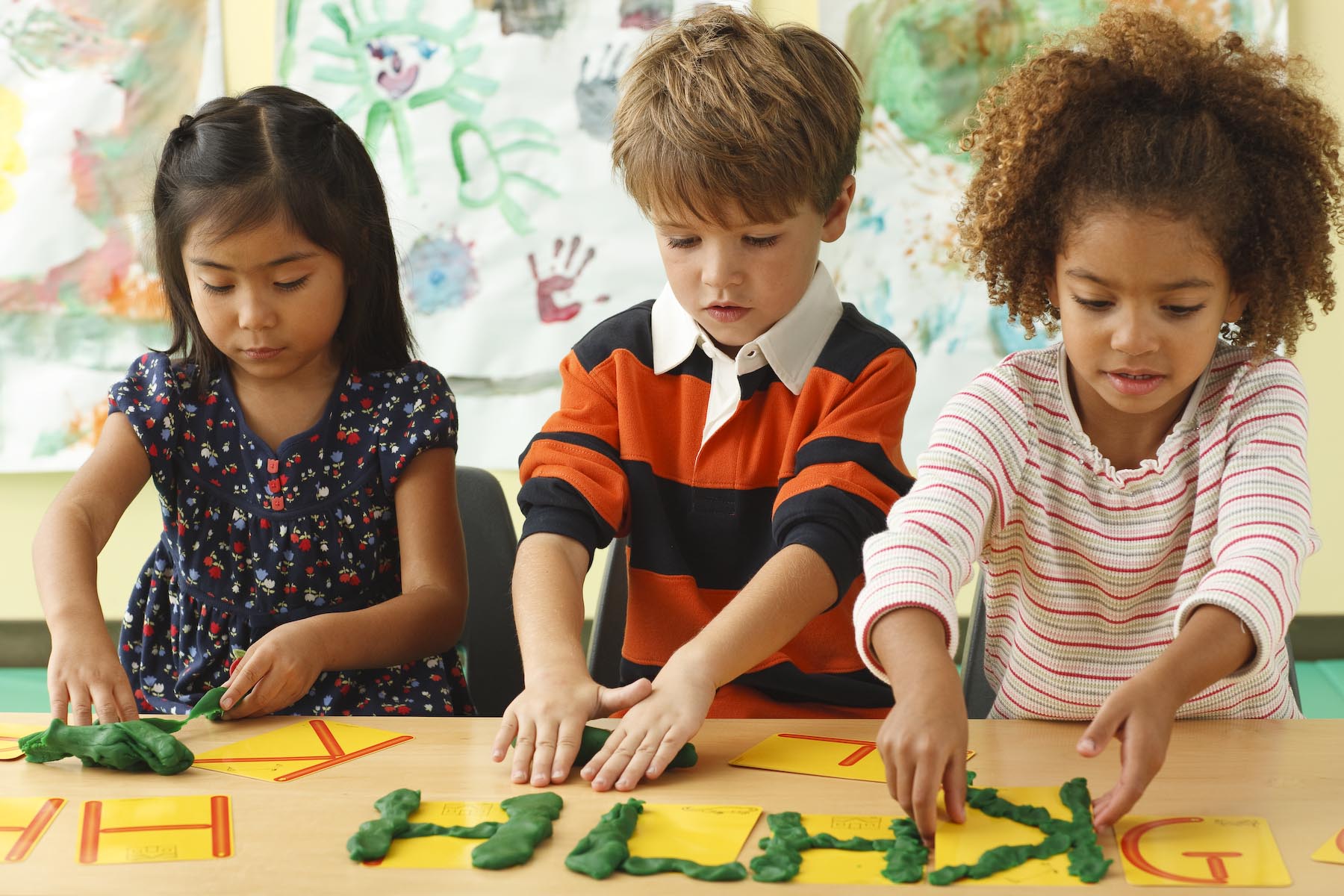 Student Code of Conduct
The Shelby County Board of Education accepts the responsibility for establishing and maintain proper standards of discipline and behavior in the public schools.  
In order to maintain good order and ensure an environment conducive to learning, the Board considers behavior or conduct occurring on school property or at any school sponsored activity occurring off school property which interferes with the above to be offenses. The District establishes the Shelby County Schools Student Code of Conduct to provide a sample of unacceptable student behaviors and related same of disciplinary actions.
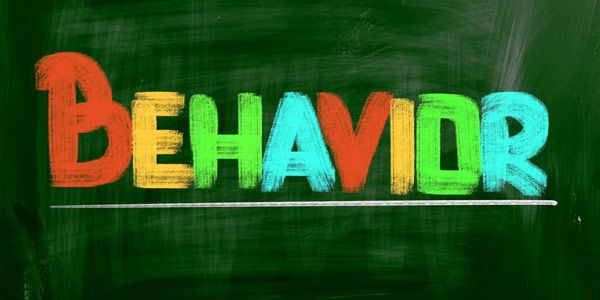 Thank You!!!
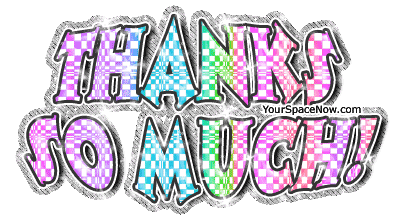 Your support is always appreciated. 
Together
WE can ensure that your Child achieves EXCELLENCE!
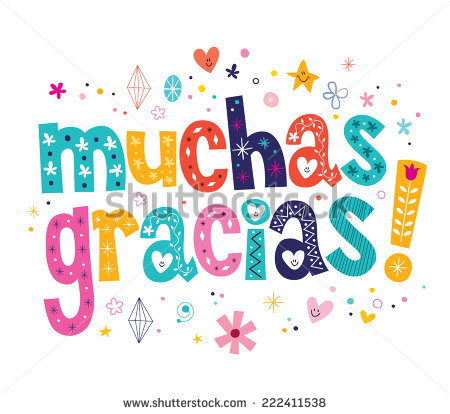